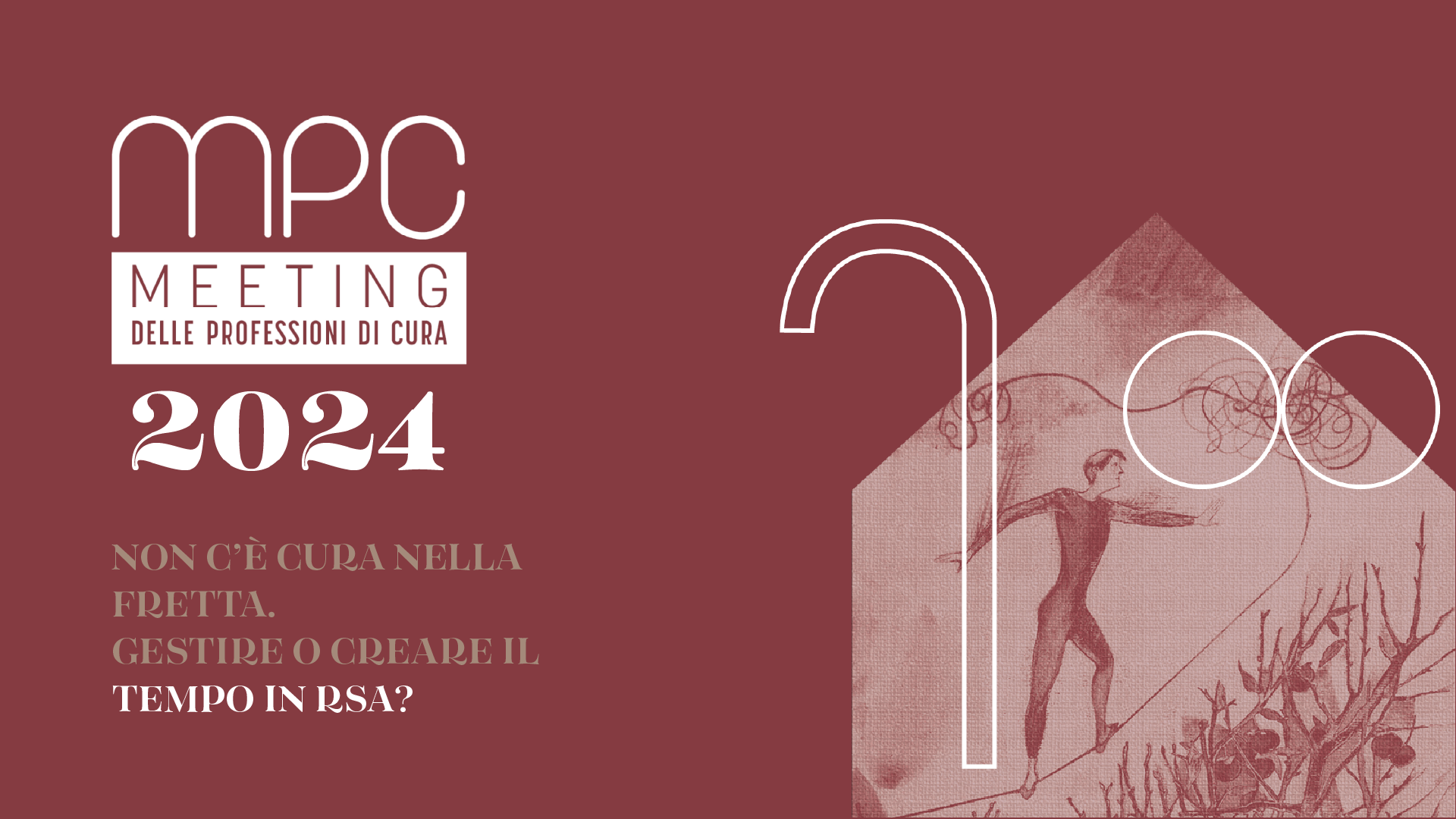 Suonoterapia in RSAMeeting delle professioni di cura Piacenza 21 marzo 2024
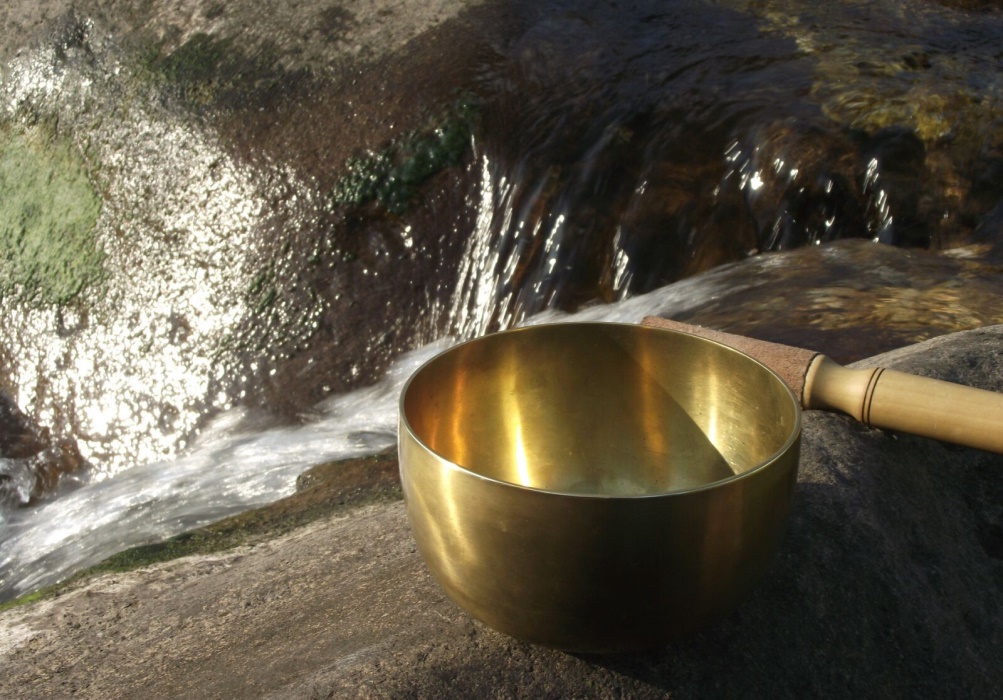 Lina RossiniSuonoterapeutaProfessionista ai sensi della Legge 04/2013
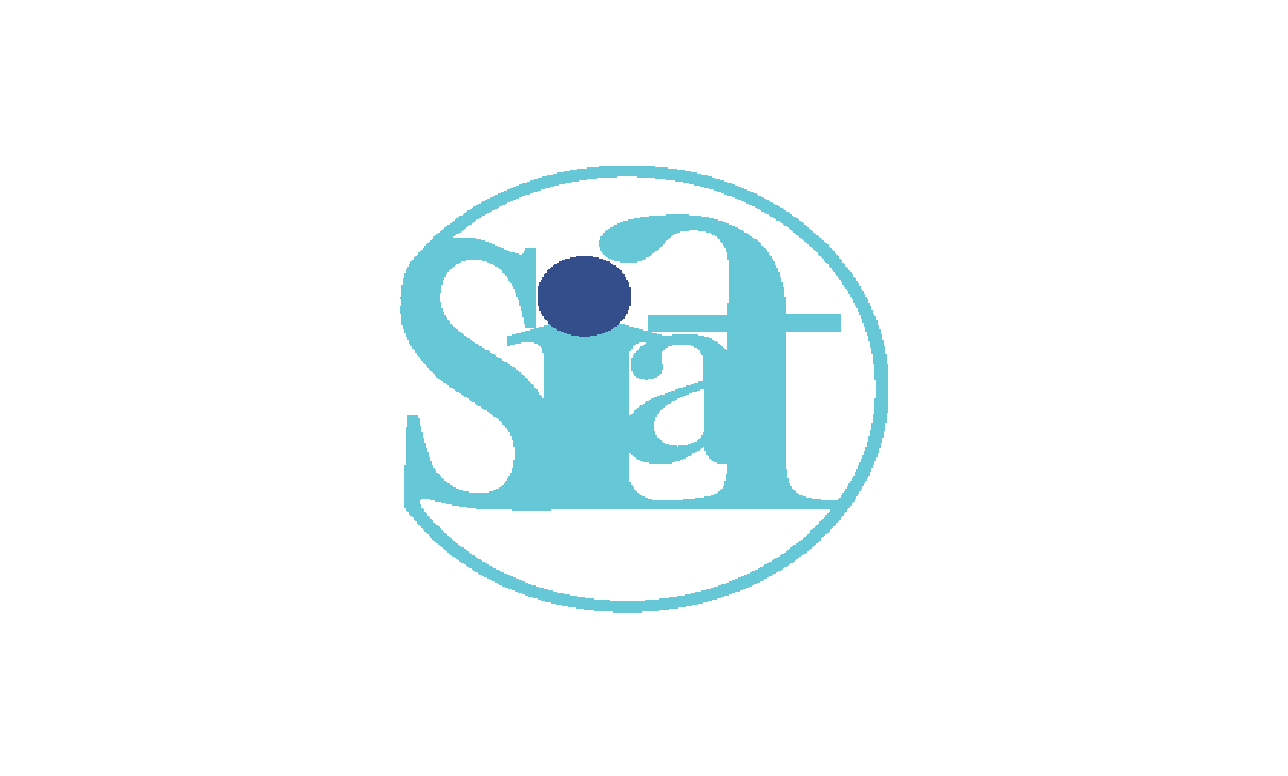 Nuova professione o antica realtà?
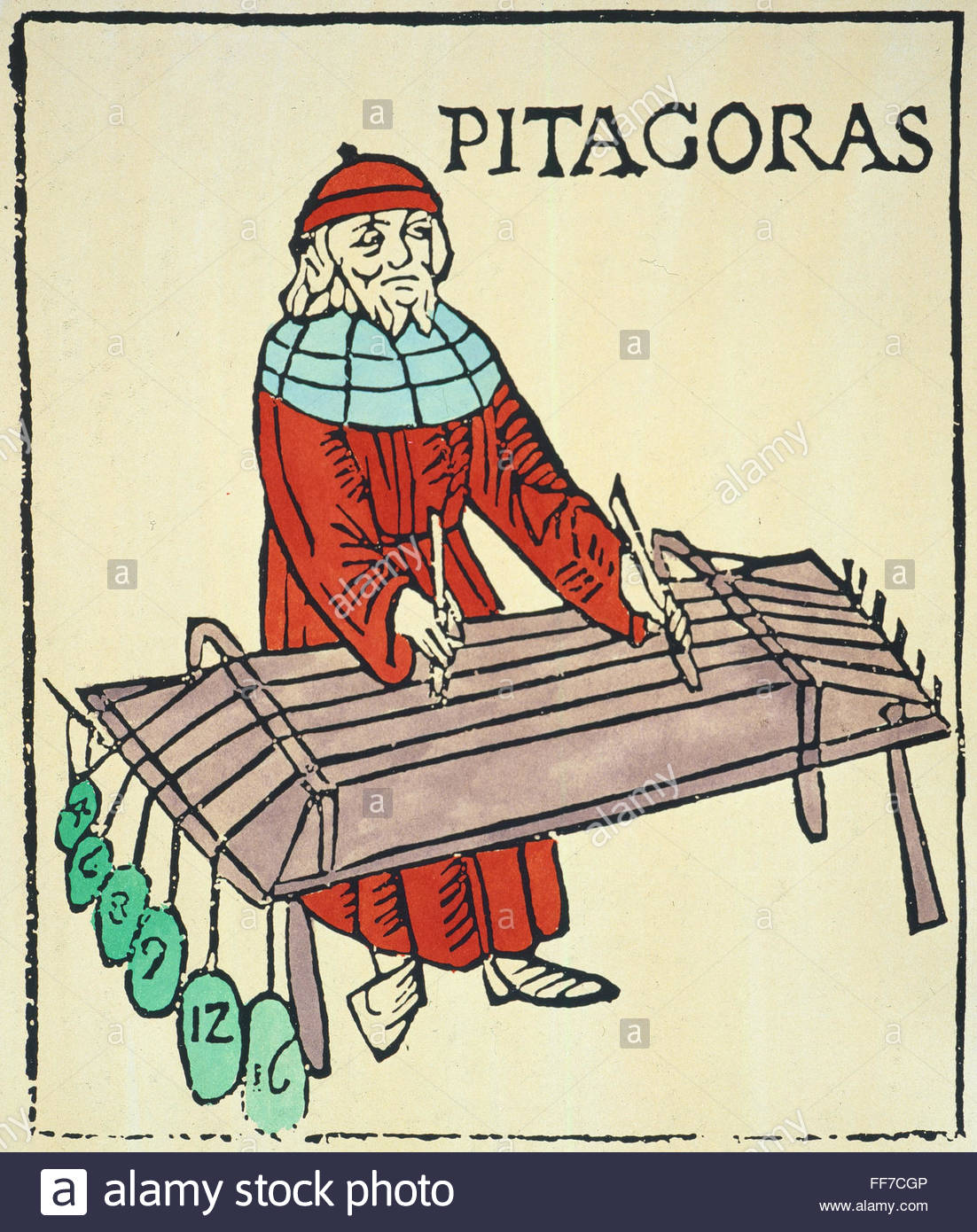 • Suonoterapeuta
• Sound Healer
• Operatore Suono Vibrazionale 

Utilizzare il suono, le vibrazioni, le
frequenze e la voce per riportare
armonia e ridonare ben-essere sul
piano fisico, emotivo, energetico e
spirituale è pratica antica
Chi è il Suonoterapeuta:
E’ un  facilitatore del benessere e dell'armonia psicofisica.
Opera attraverso l’utilizzo di tecniche energetiche vibrazionali stimolando un naturale processo di autoguarigione, trasformazione e crescita della consapevolezza di sé.
La Suonoterapia si occupa quindi del riequilibrio dei diversi Sistemi Energetici che compongono l'essere Umano.
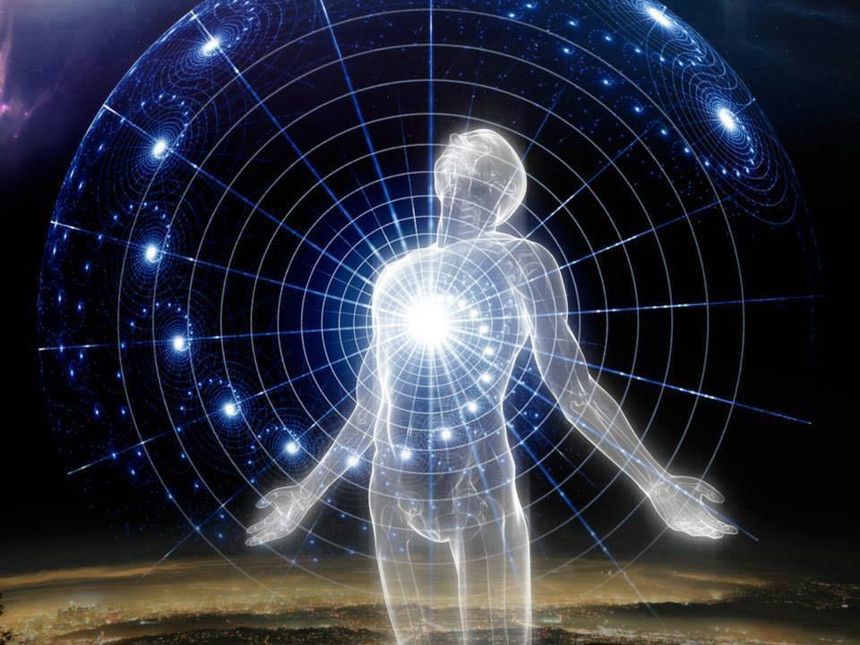 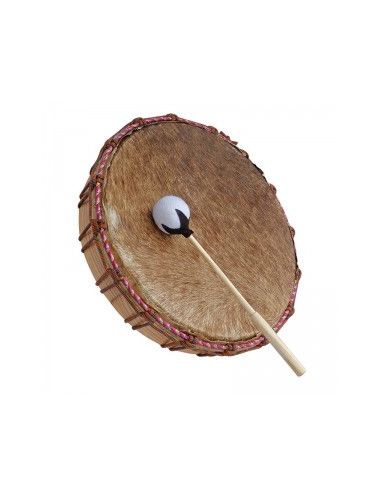 Strumenti antichi e ancestrali:
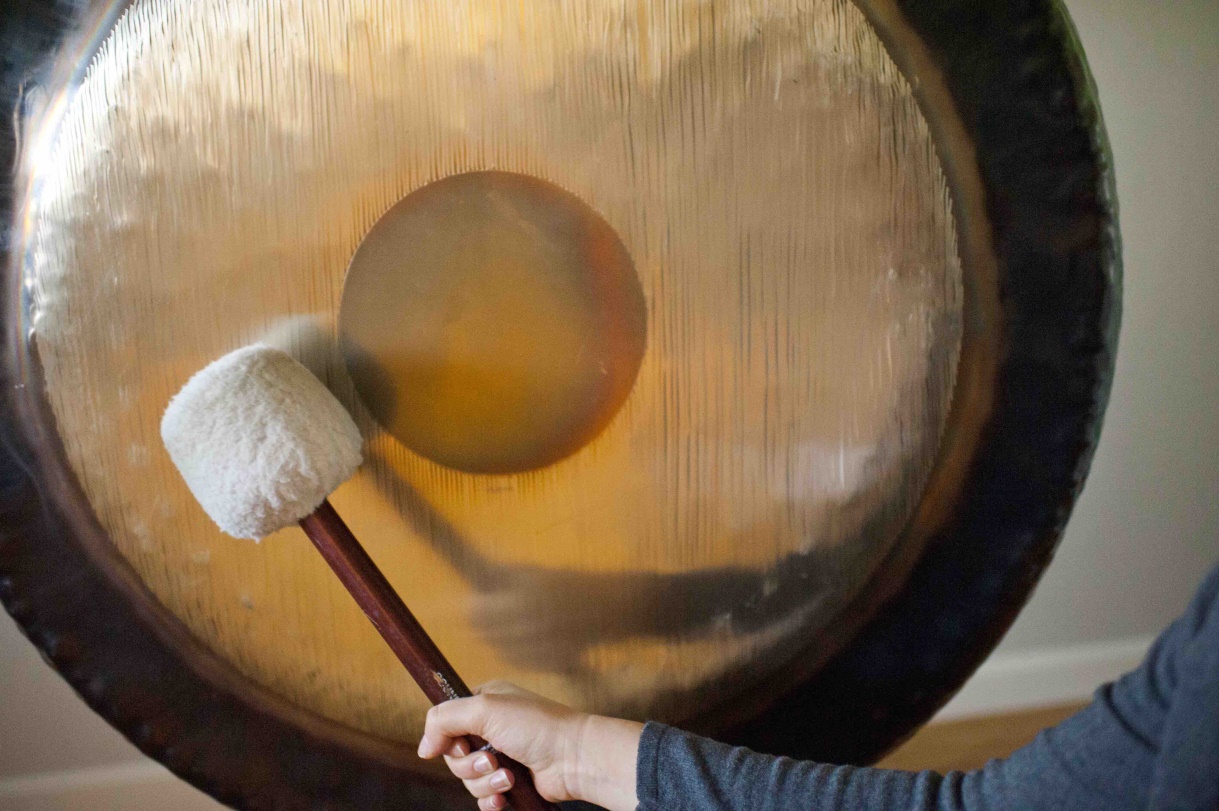 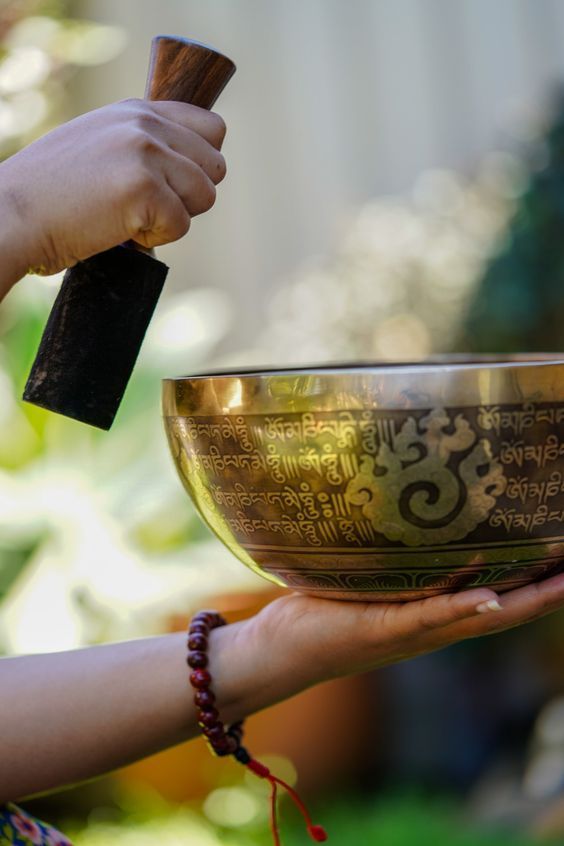 … e moderni…
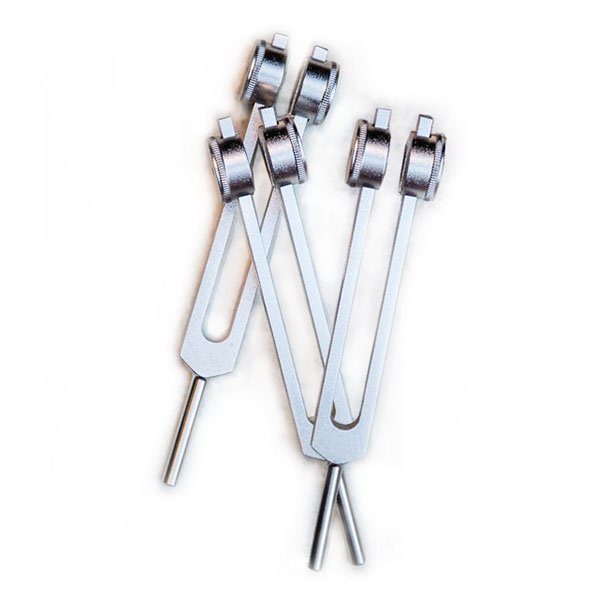 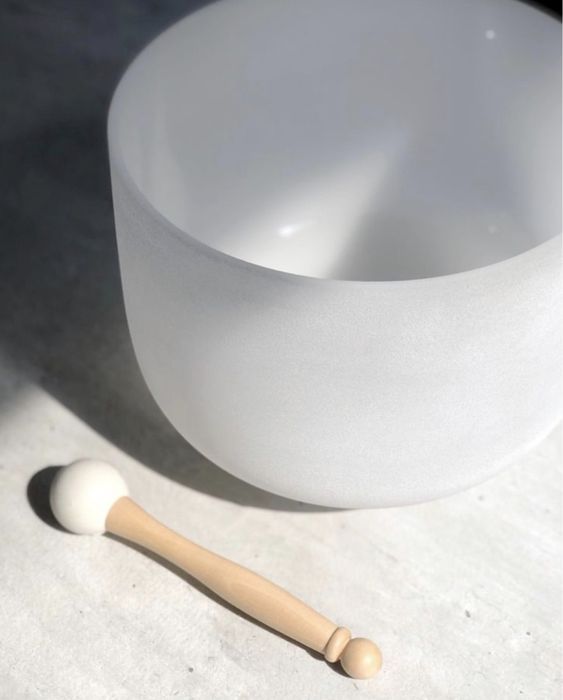 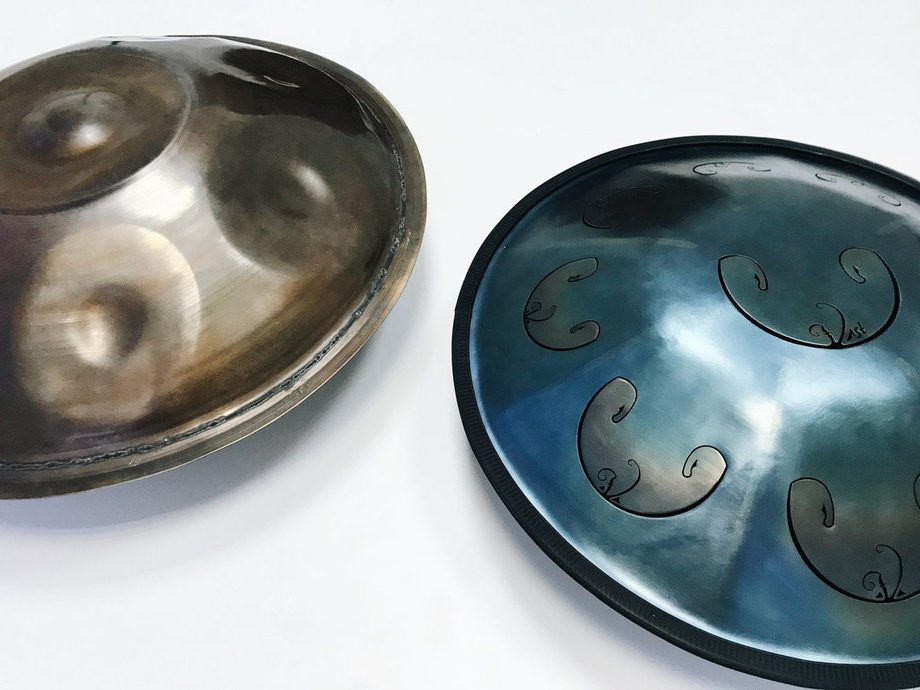 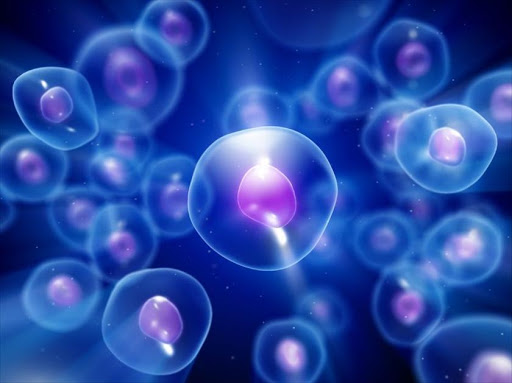 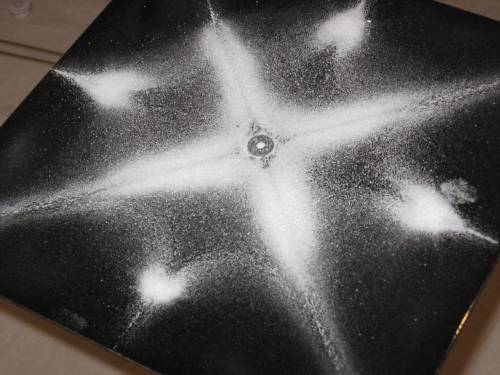 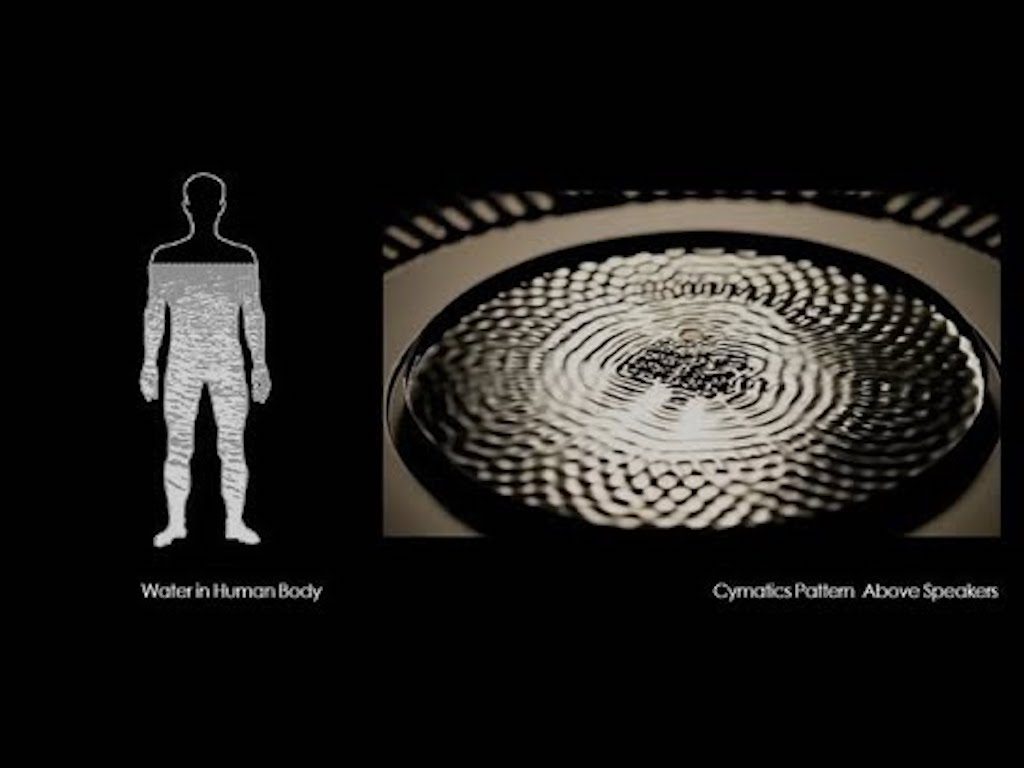 Tutto è Suono Tutto è VibrazioneLa danza delle cellule
Il potere del Suono
Frequenze e Armonia
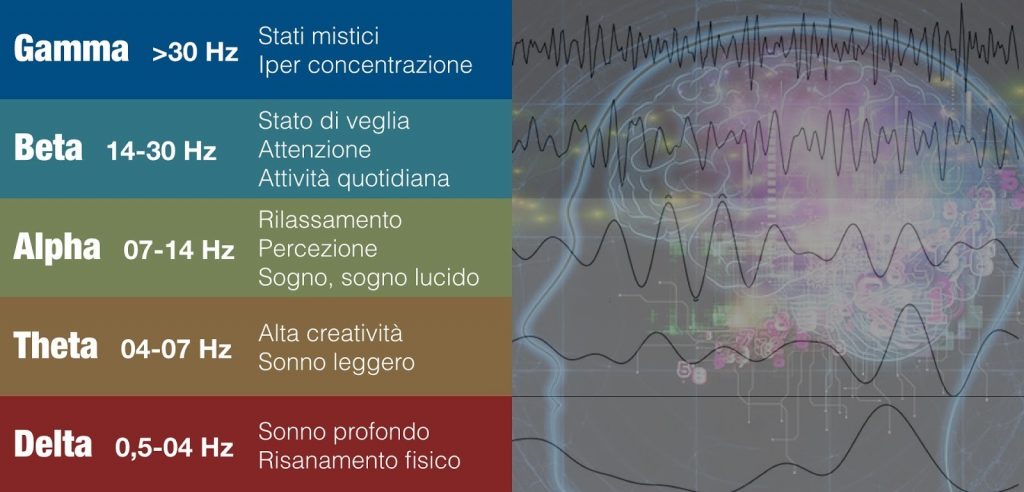 Suoni del Benessere 
Fondazione Casa Serena
Sessioni sonore di gruppo e individuali
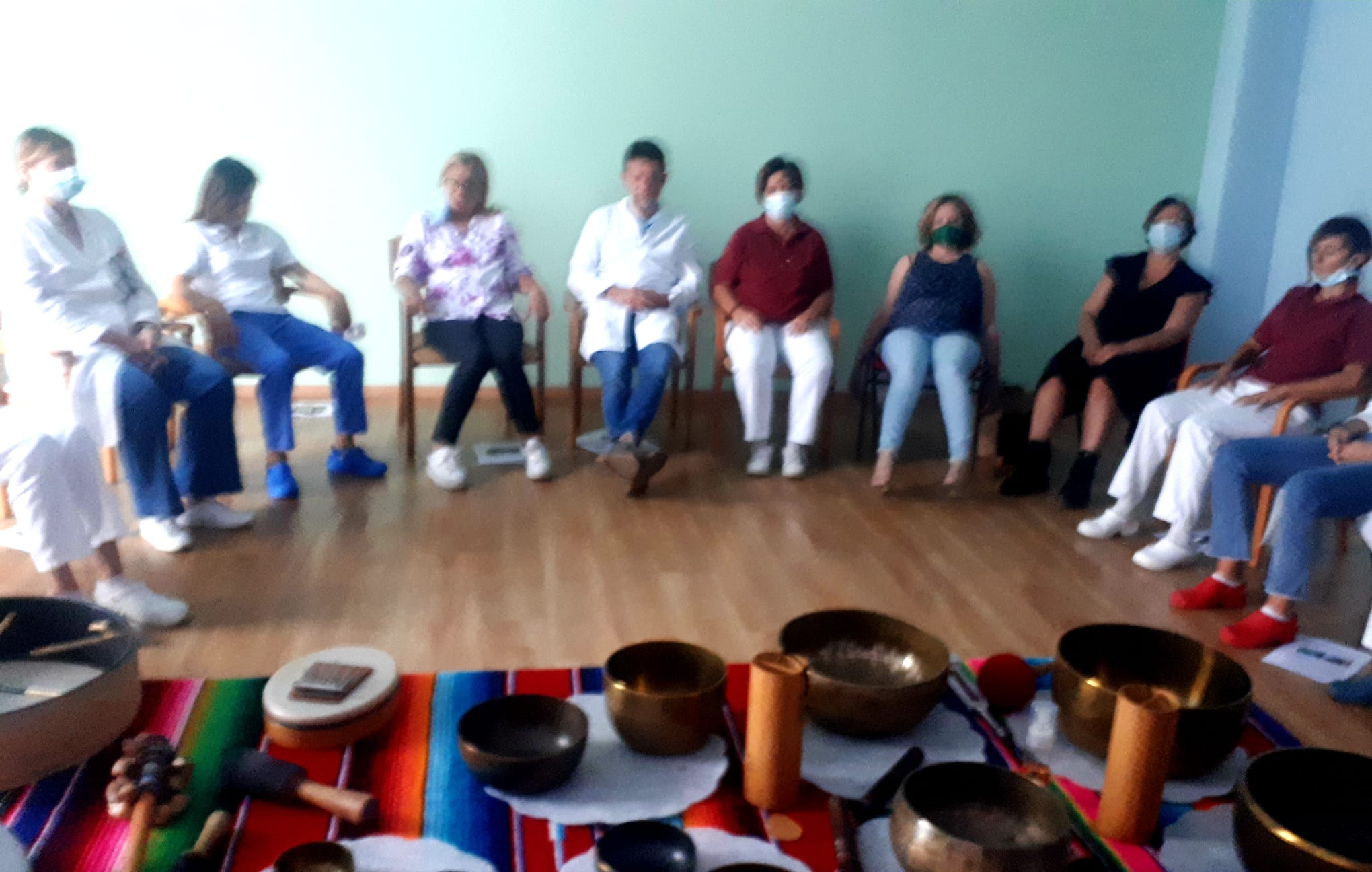 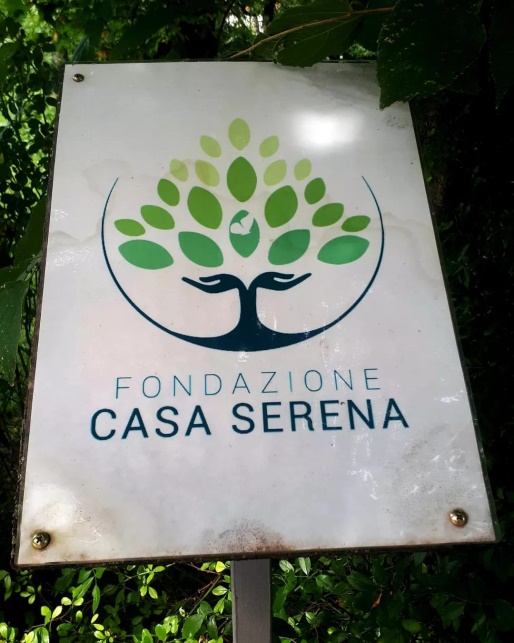 Obiettivi e Finalità:
Infondere quiete e rilassamento
Migliorare la qualità della vita
Migliorare  il benessere psico-fisico generale
Rendere più serena la relazione con sé stessi e gli altri
Ridurre la tensione e la rigidità muscolare
Diminuire lo stress e l'ansia
Attivare ed accrescere la capacità di attenzione e ascolto
Stimolare attivamente la sensibilità percettiva e multi-sensoriale
Rafforzare la consapevolezza  e l’energia interiore
Migliorare l’inclusività
Ma anche:
Rafforzare la consapevolezza interiore
Usare la voce come mezzo di espressione
Rafforzare l'integrazione e la socializzazione, l'inclusività sociale.
Aumentare l'autostima e la fiducia nelle proprie capacità e risorse personali
Sviluppare capacità immaginative, creative e espressive
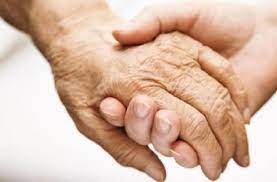 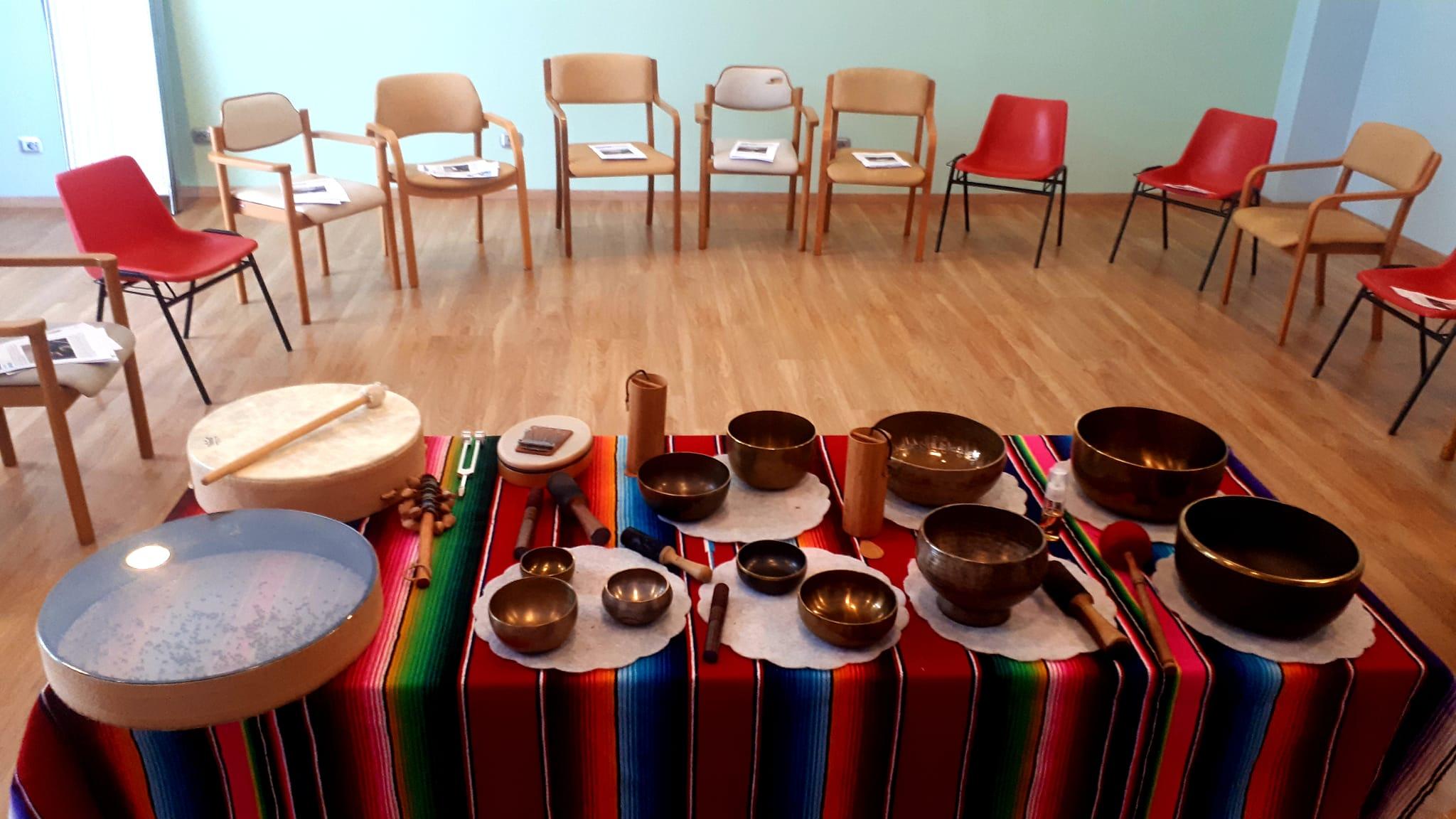 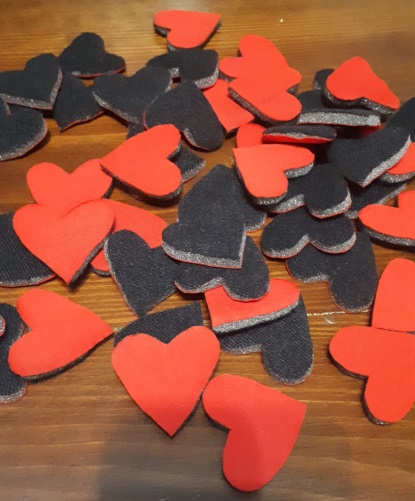 Gruppo 
Alzheimer
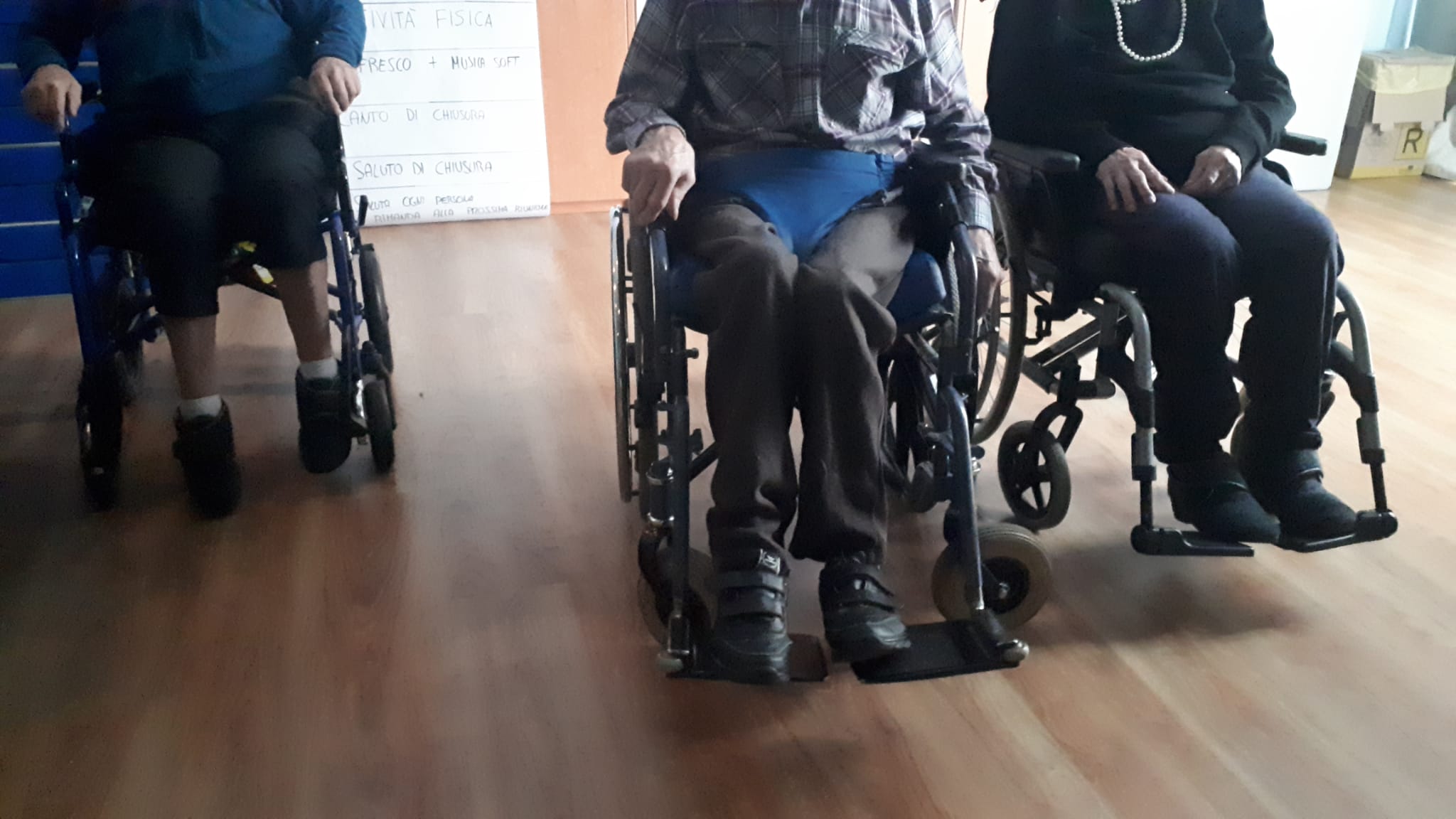 Suono Immagini Vibrazioni Armonia
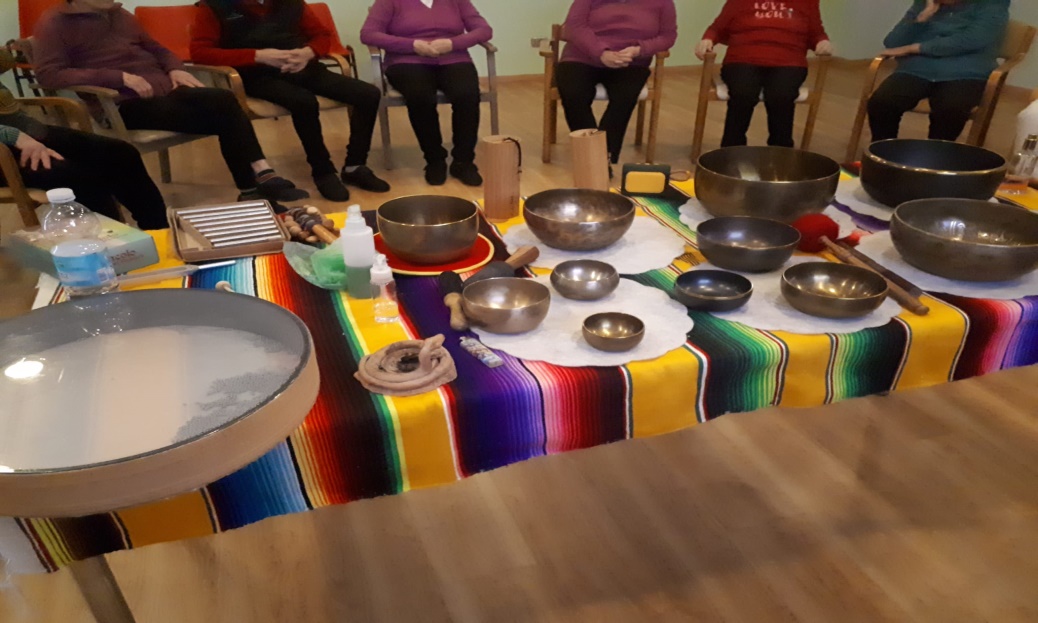 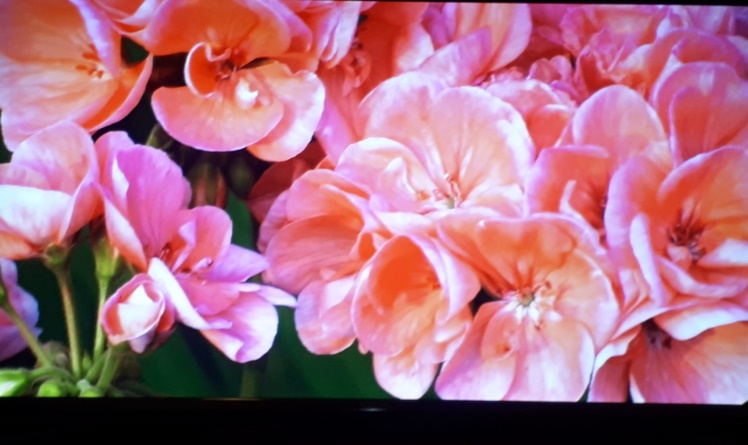 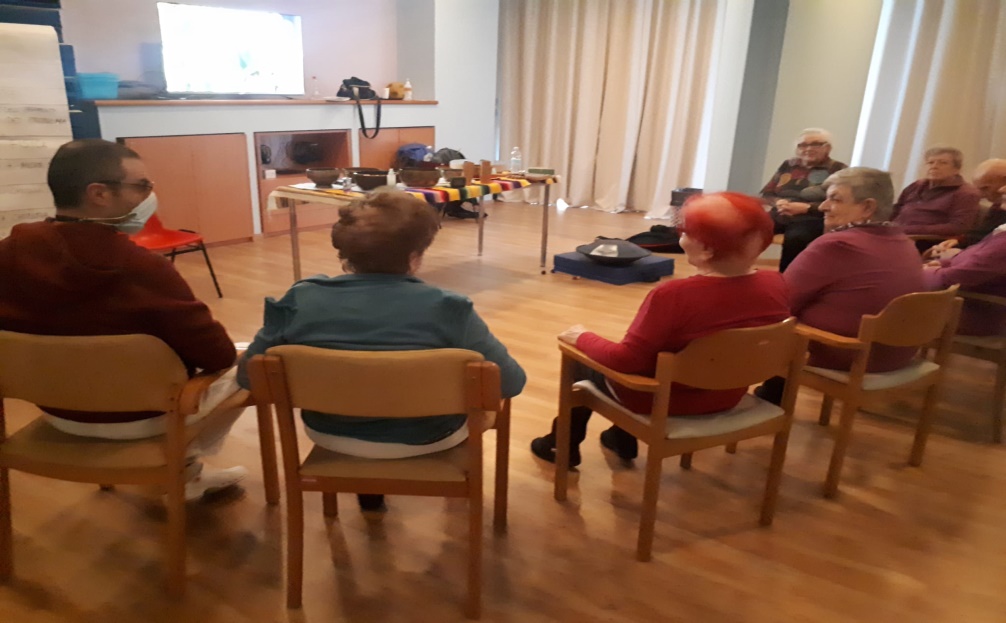 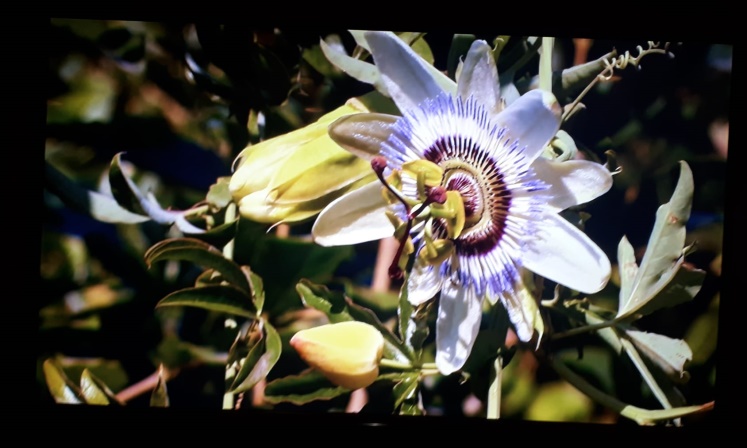 Sessioni sonore individuali
Attenzione e ascolto Apertura e comunicazione
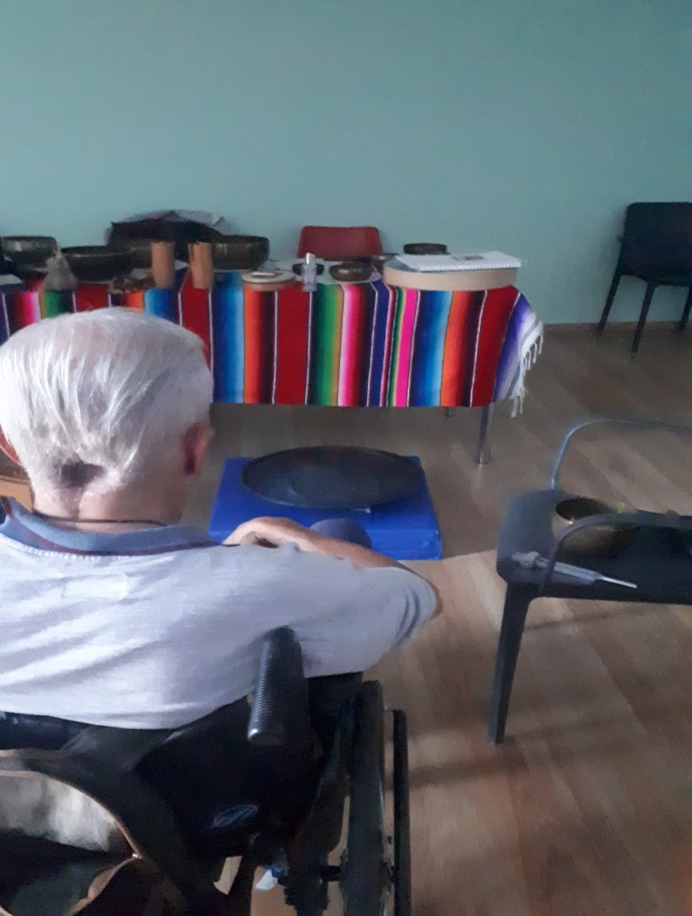 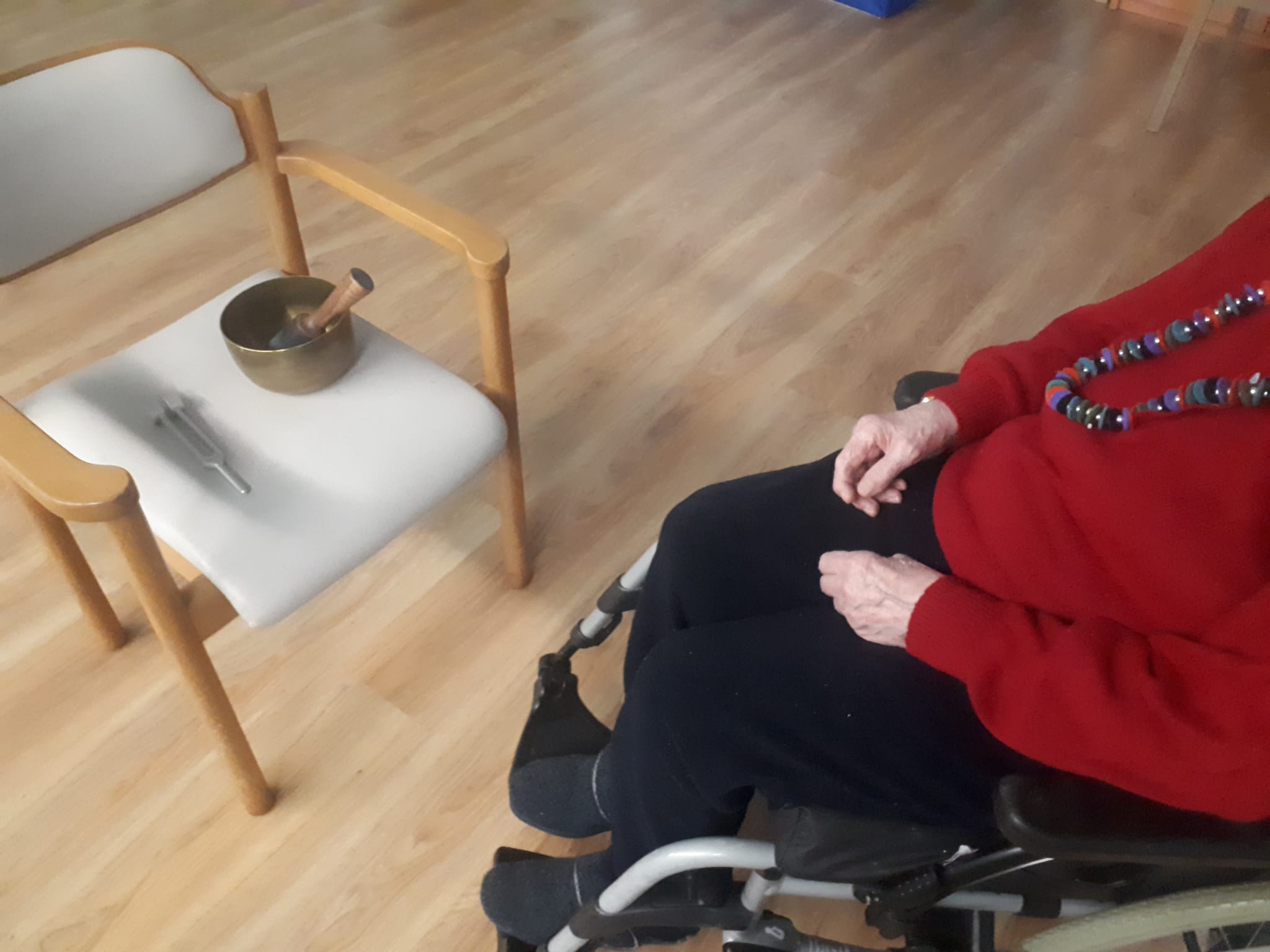 Armonia percettiva 
                  e multisensoriale
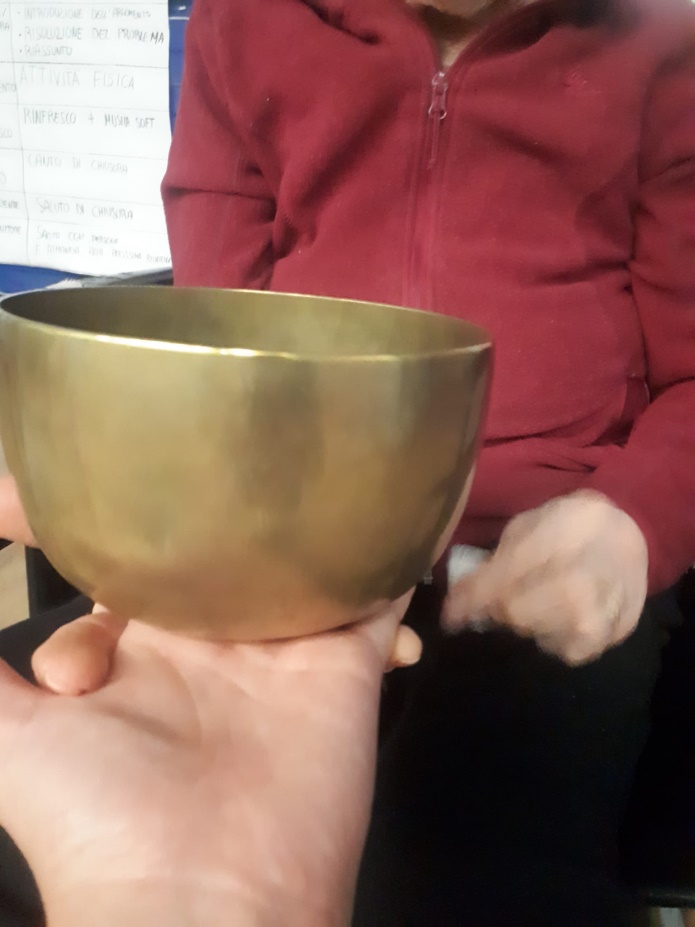 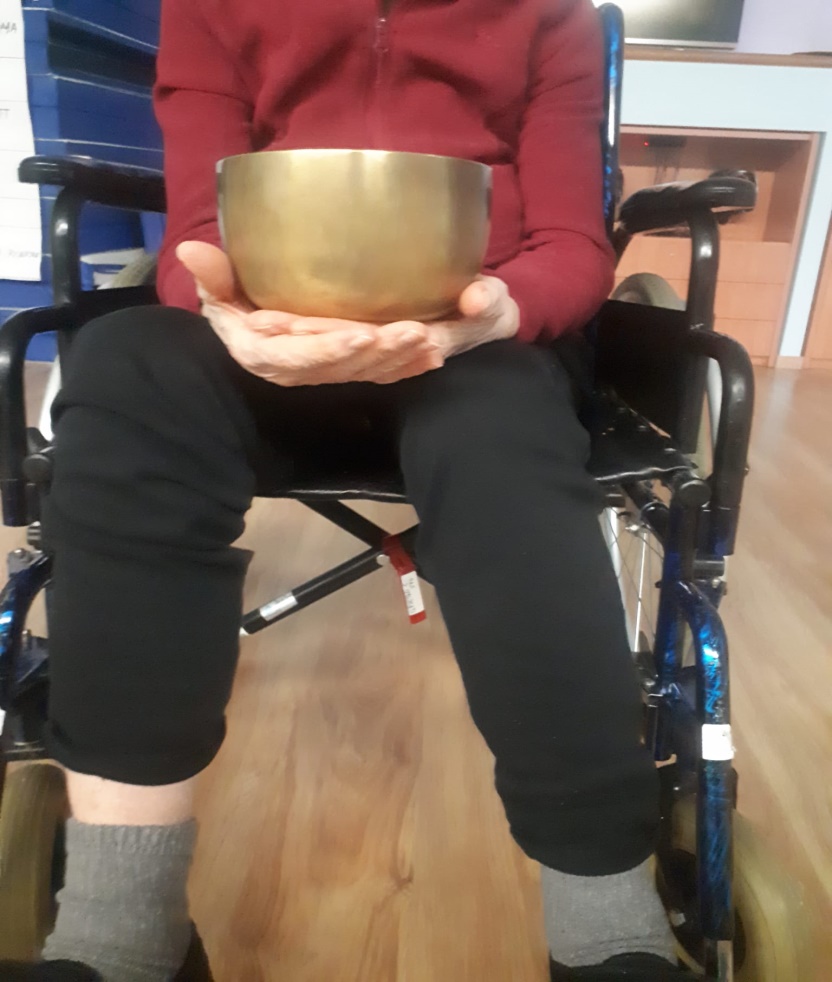 Distensione muscolare
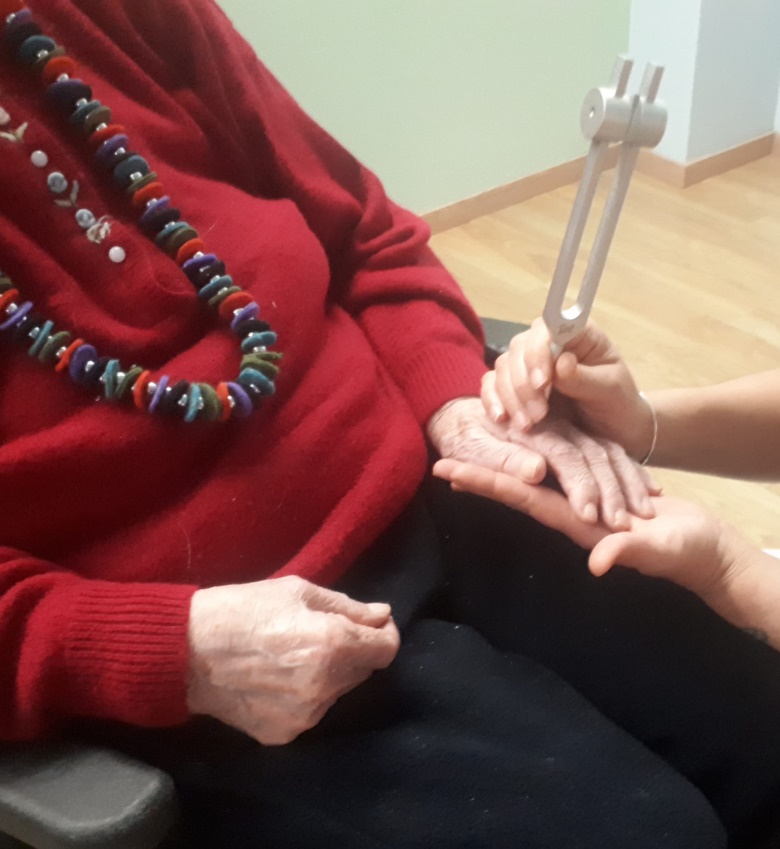 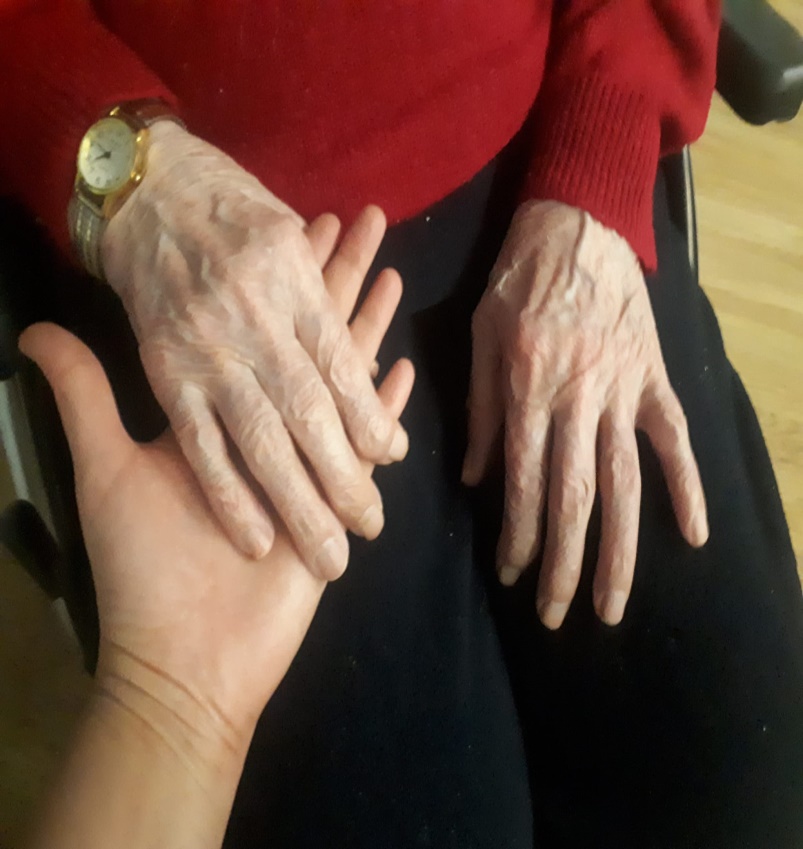 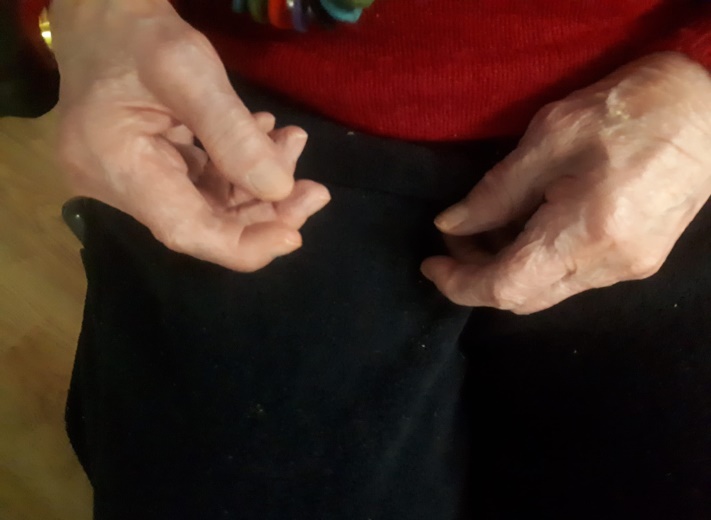 I Laboratori socializzanti 
in Cascina Brandezzata Milano
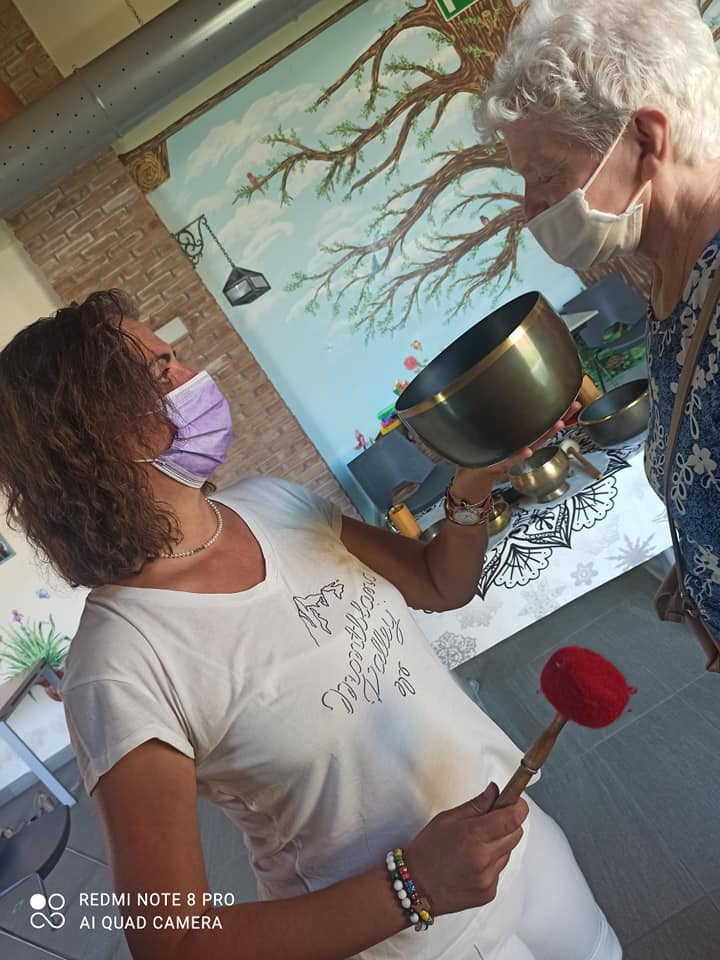 Meditazione  e Rilassamento con Suoni Ancestrali
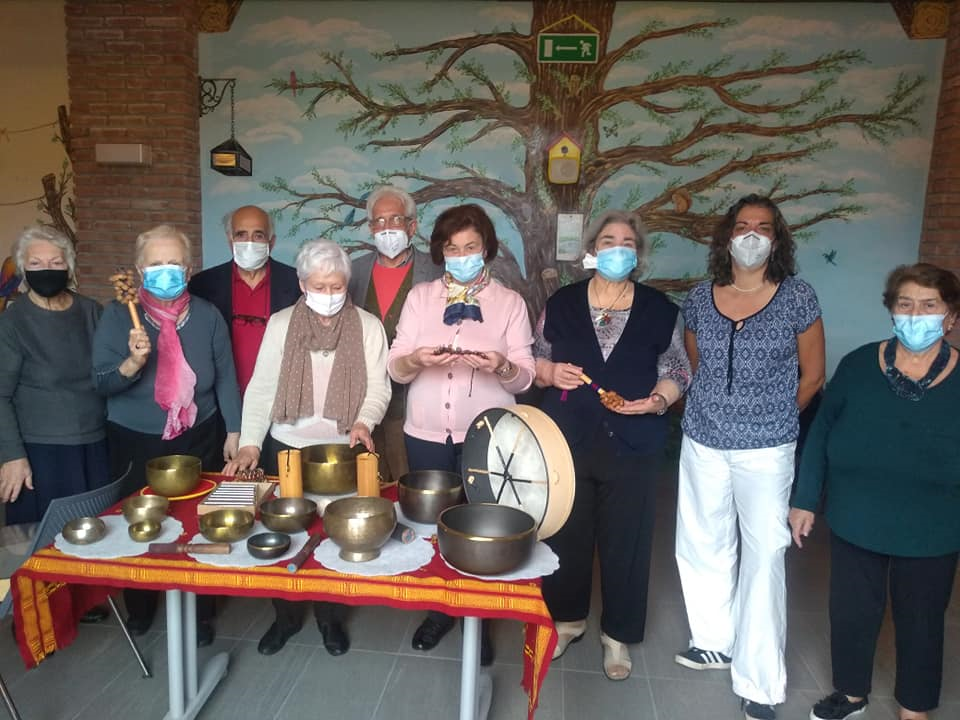 Meditazione, visualizzazione, 
la giusta respirazione  e l’immersione in un bagno di suoni riportano equilibrio.
Promuovono la crescita personale e spirituale facilitando lo stato meditativo che crea benessere perdurante se effettuato con continuità.
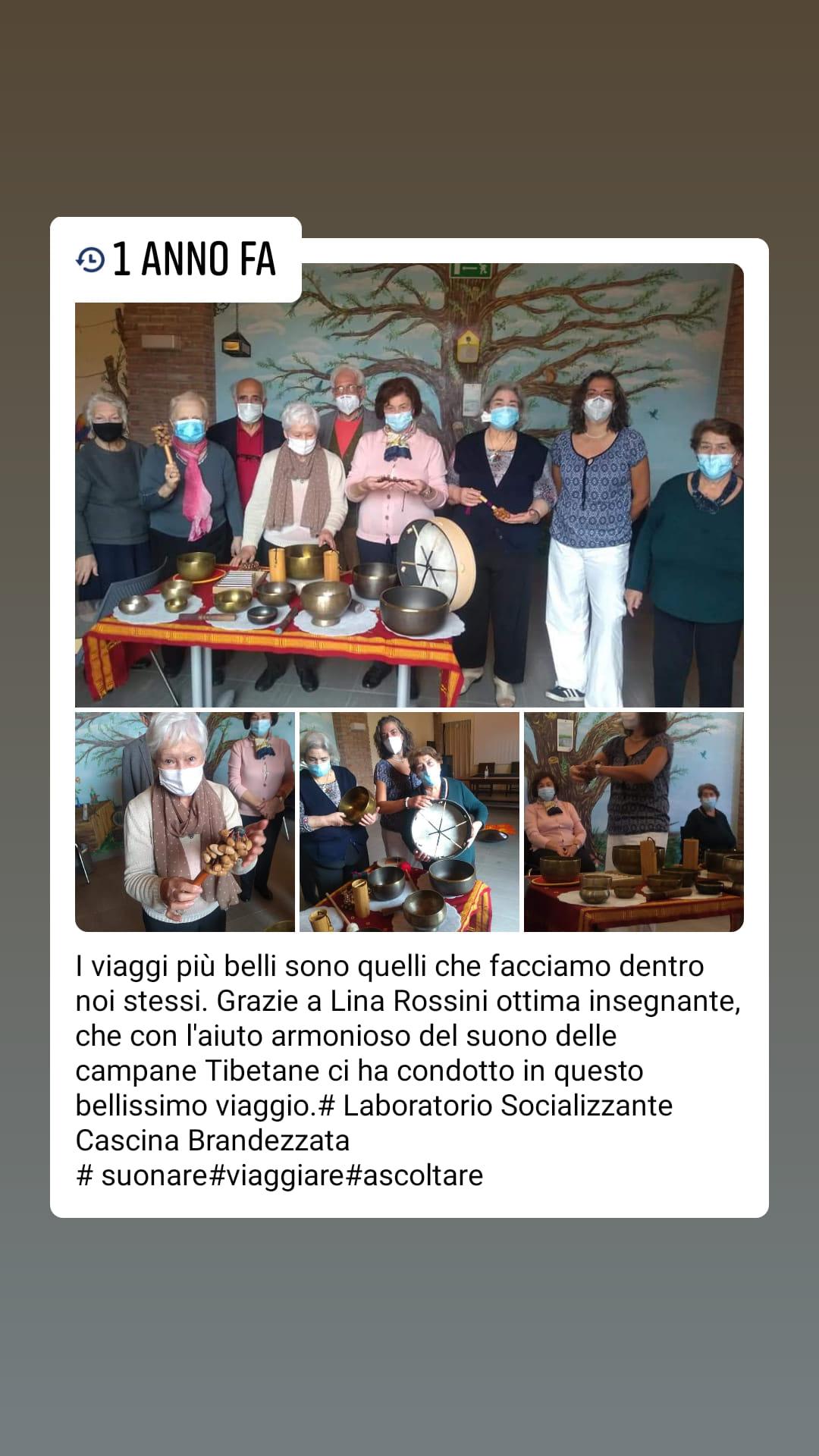 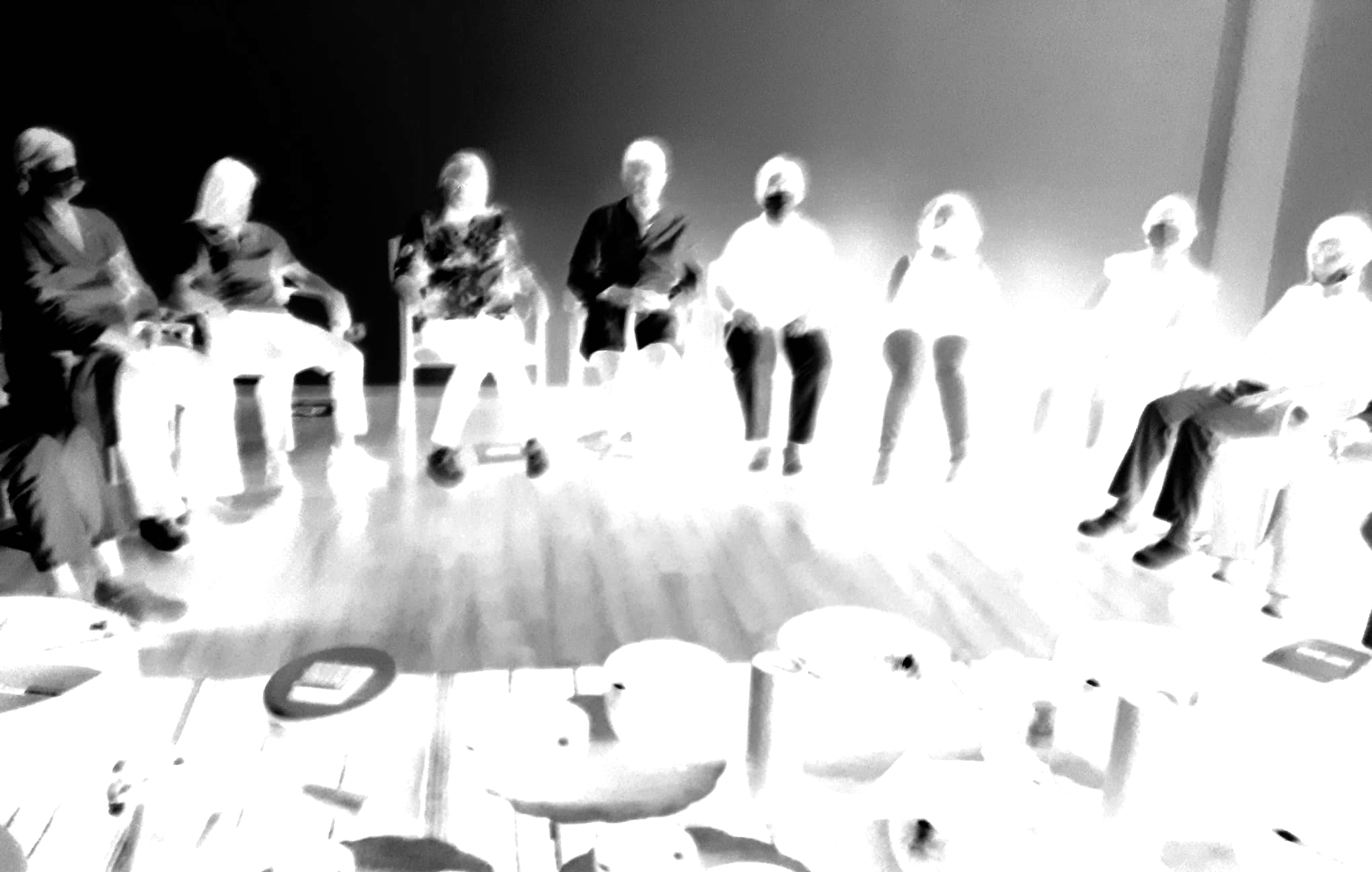 l viaggio dentro noi stessi…
Suoni del BenessereHospice S. Maria delle Grazie Monza
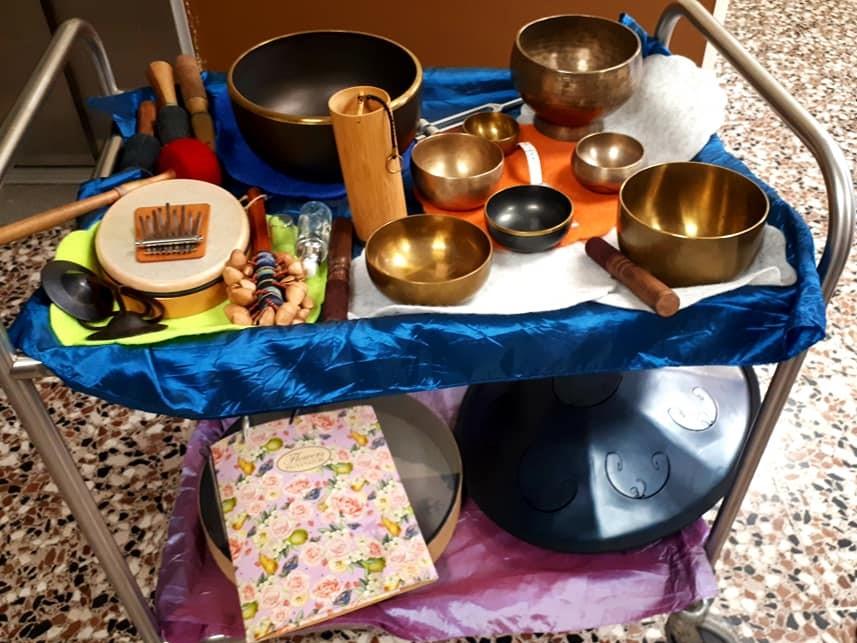 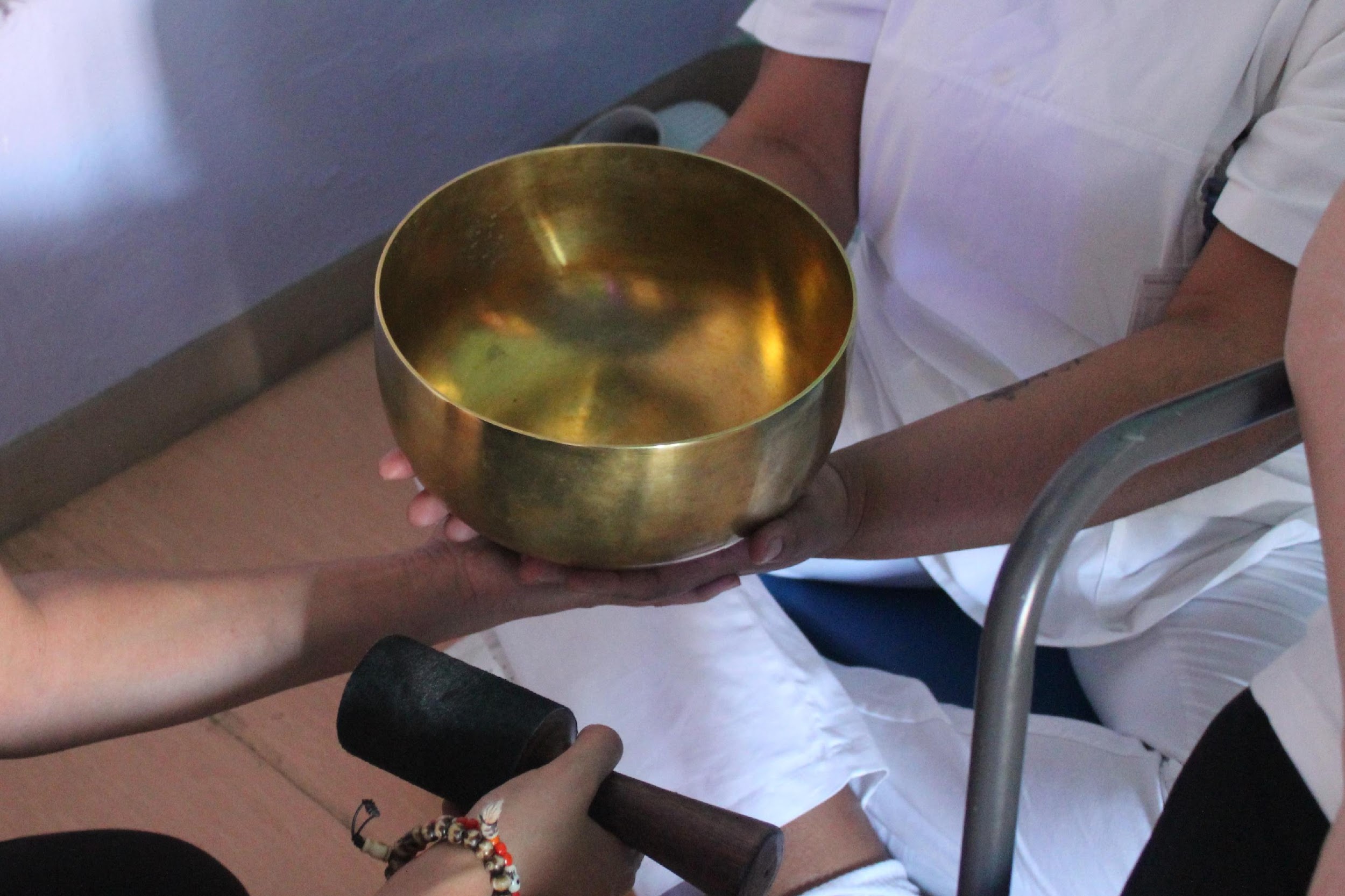 Ma chi pensa al benessere 
dei Professionisti Sanitari ?
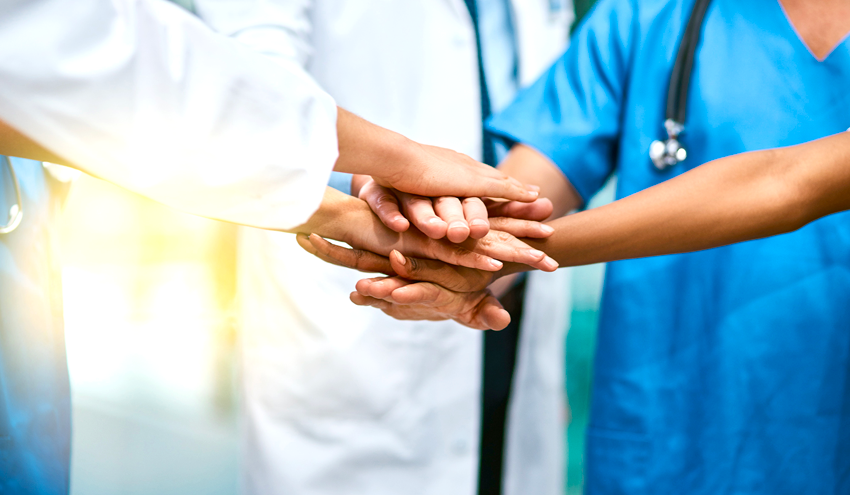 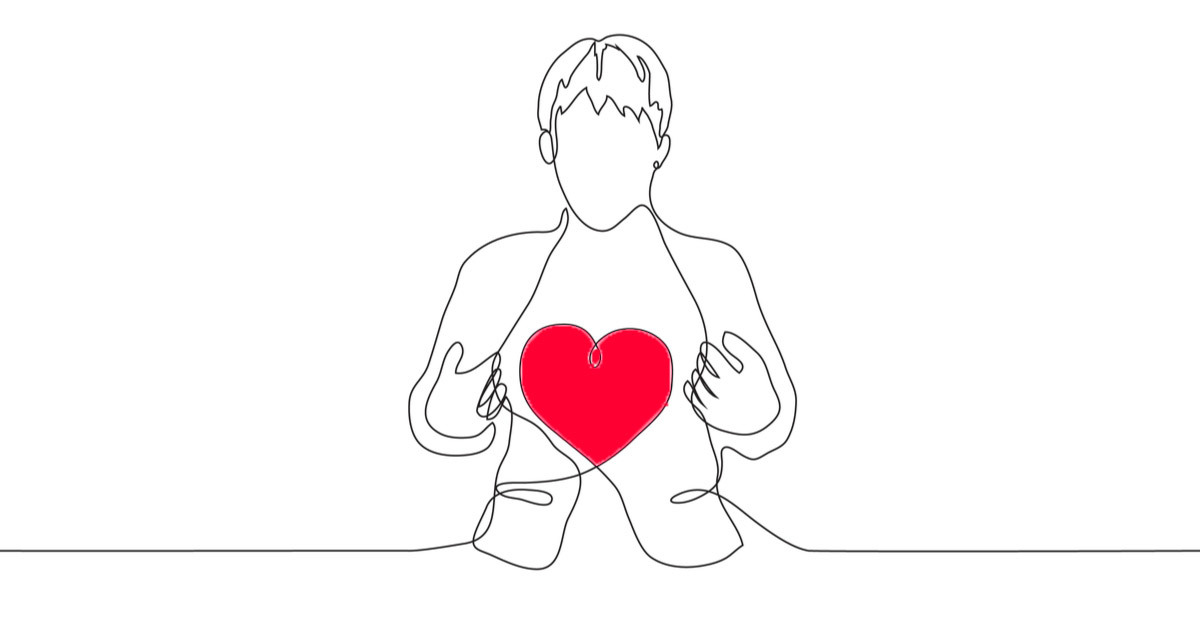 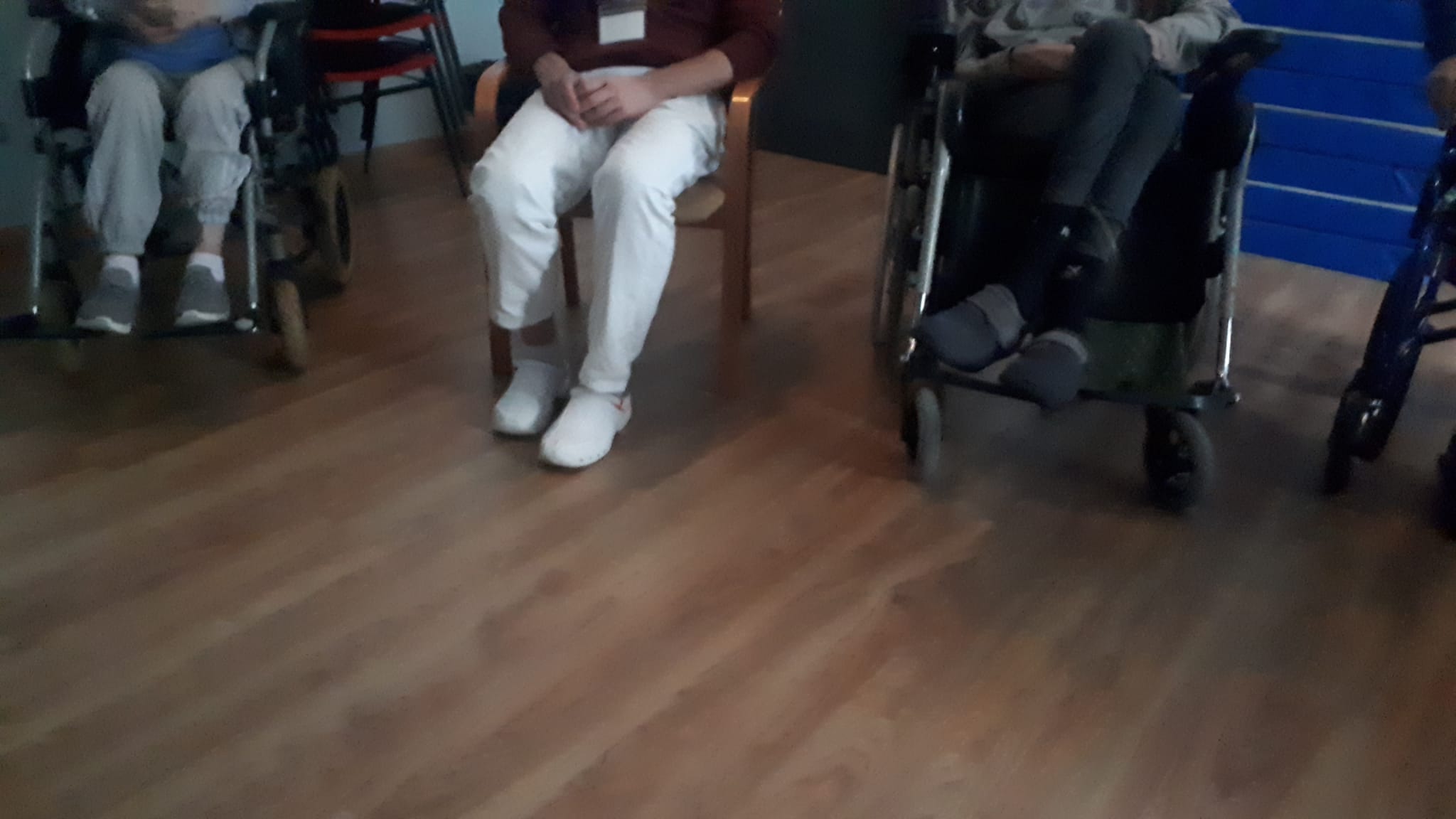 Il Benessere per migliorare 
la realtà quotidiana e la relazione 
con i colleghi e gli ospiti della struttura.
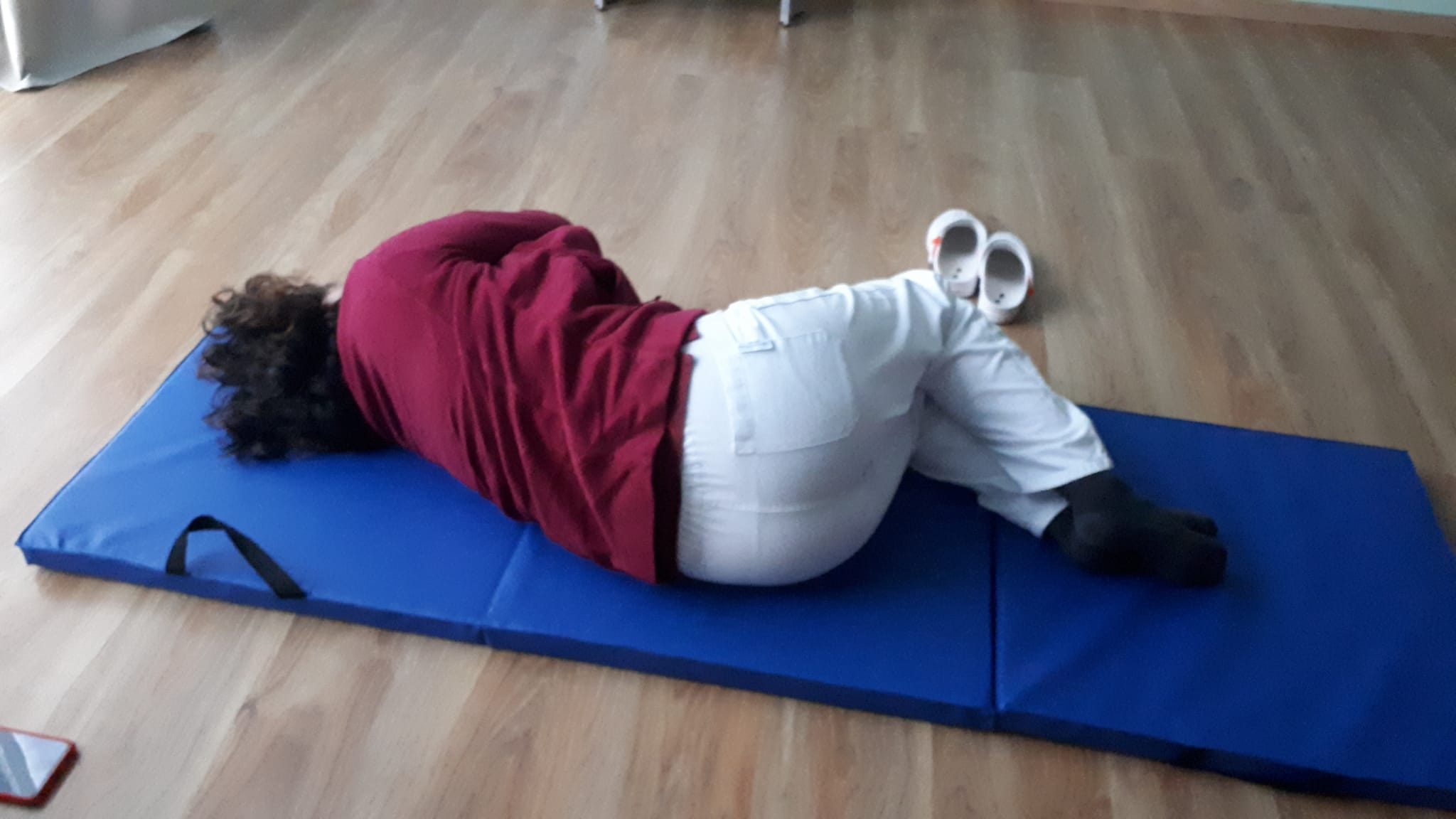 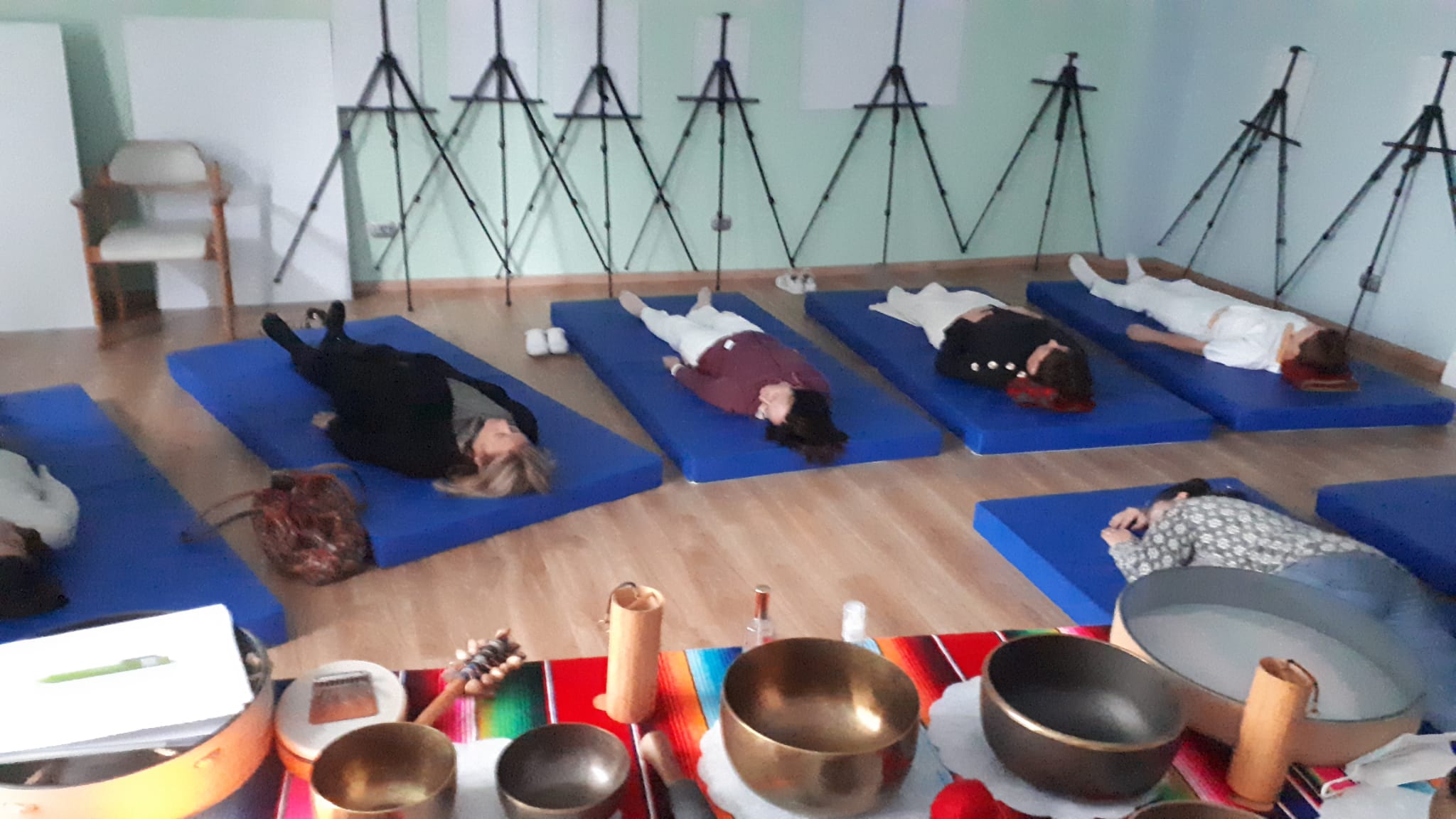 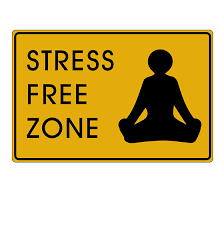 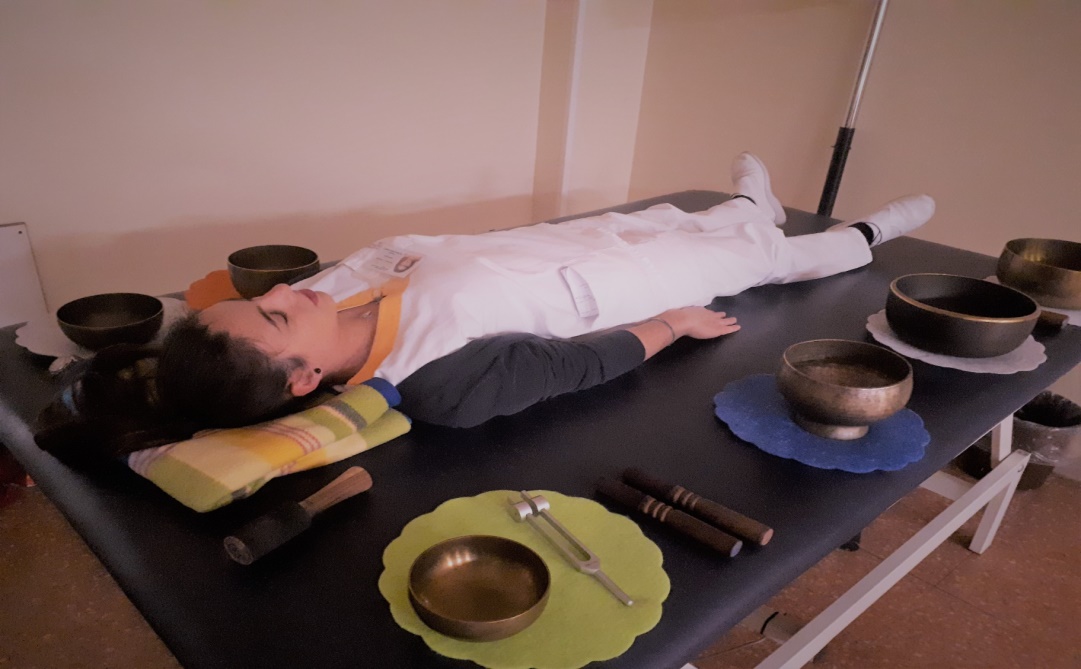 La consapevolezza come 
processo di trasformazione
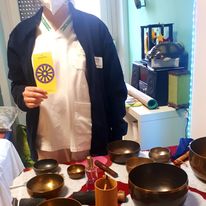 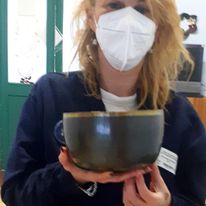 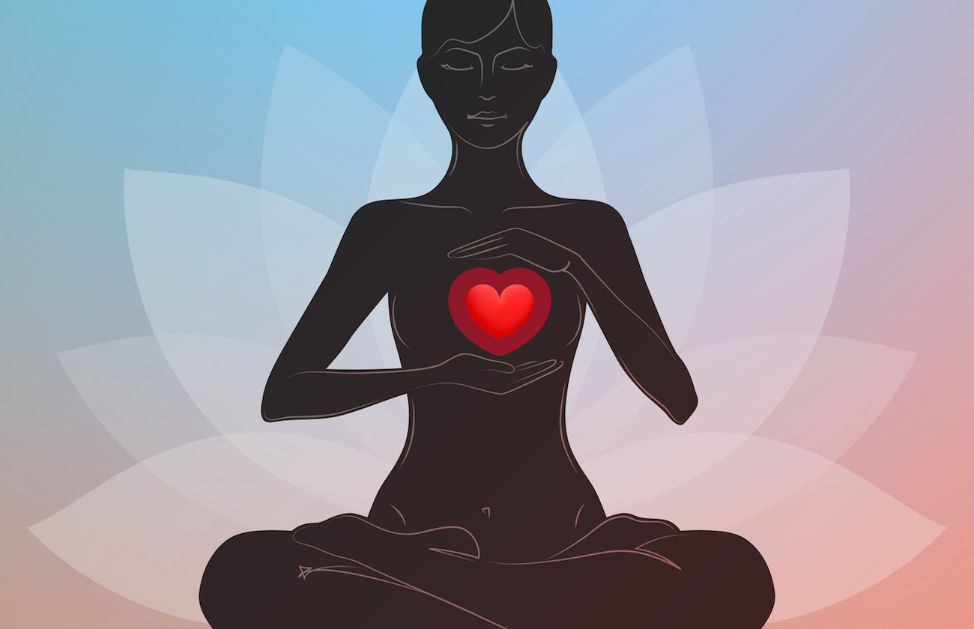 La medicina integrataprende in considerazione
Tutti i fattori che coinvolgono la salute il benessere e la malattia, incluse le dimensioni psicologiche e spirituali della vita di una persona.   
Mette insieme i moderni esami diagnostici e trattamenti convenzionali o allopatici con un’attenta selezione di altre terapie provenienti dalla medicina orientale, dalla fitoterapia, l’omeopatia il massaggio o altro.
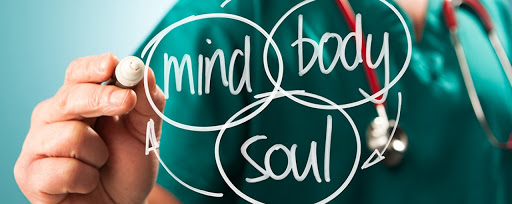 GrazieLina Rossini:ilsuonodelvento@tiscali.itPagina facebook: il suono del ventoLinkedin: Lina Rossinitel. 347 1802793
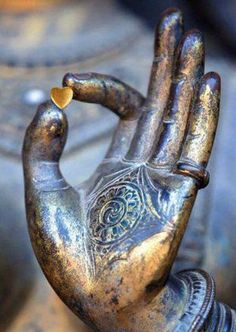